Всеукраїнський відкритий інтерактивний конкурс“МАН − Юніор Дослідник - 2021”  Номінація “Еколог − Юніор”
ОЦІНКА ЕКОЛОГІЧНОГО СТАНУ СТАВКУ «ГАРБУЗОВЕ» МЕТОДОМ БІОІНДИКАЦІЇ
Роботу виконав:
Панасенко Іван Сергійович ,
учень 7 класу Конотопської загальноосвітньої школи І-ІІІ ступенів №10 Конотопської міської ради Сумської області    
                                                                                                            
Науковий керівник: 
Гостєв Олександр Сергійович, учитель біології Конотопської загальноосвітньої школи І-ІІІ ступенів №10 Конотопської міської ради Сумської області
МЕТА ДОСЛІДЖЕННЯ: 
визначити екологічний стан ставку «Гарбузове» методом біоіндикації
ОБ'ЄКТ ДОСЛІДЖЕННЯ: ставок «Гарбузове».
ПРЕДМЕТ ДОСЛІДЖЕННЯ:  
   екологічний стан ставка «Гарбузове».
2
ЗАВДАННЯ ДОСЛІДЖЕННЯ:
● опрацювати наукову літературу з теми дослідження;
● проаналізувати фізико-географічні умови положення ставка «Гарбузове».;
●    розглянути види і методи біоіндикації водних екосистем;
● визначити екологічний стан ставка «Гарбузове» методом біоіндикації;
3
Розміщення ТОЧОК ОБЛІКУ НА СТАВКУ «ГАРБУЗОВЕ»
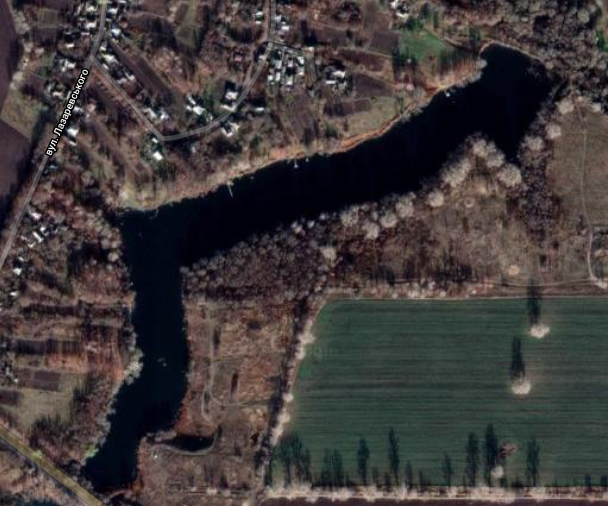 - точки обліку для проведення дослідження
4
ІНДИКАТОРНІ ГРУПИ МАКРОФІТІВ ЗАМОДИФІКОВАНИМ  ІНДЕКСОМ мАЙЄРА
5
Види – індикатори , які виявлені під час дослідження
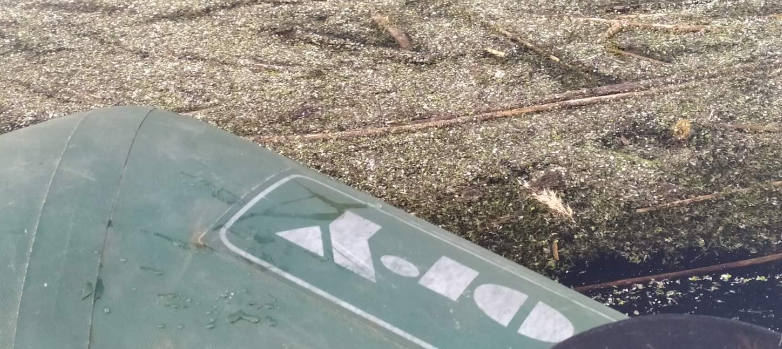 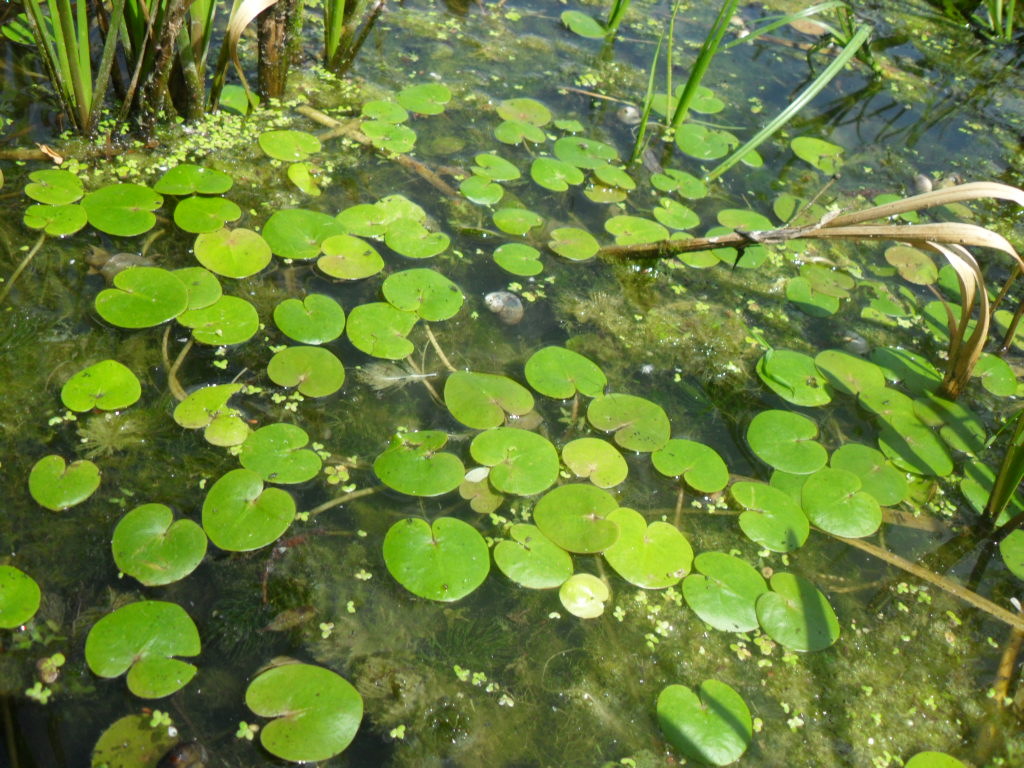 Жабурник звичайний -Hydrocharis morsus-гапае
Ряска триборозенчаста - Lemna trisulca
6
Види – індикатори , які виявлені під час дослідження
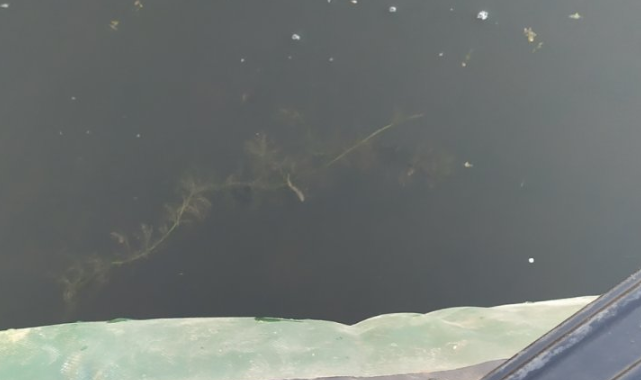 Кушир занурений - Ceratophyllum demersum
7
Види – індикатори , які виявлені під час дослідження
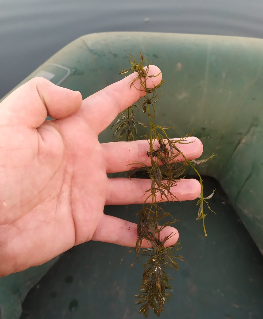 Пухирник звичайний - Utricularia vulgaris
8
Види – індикатори , які виявлені під час дослідження
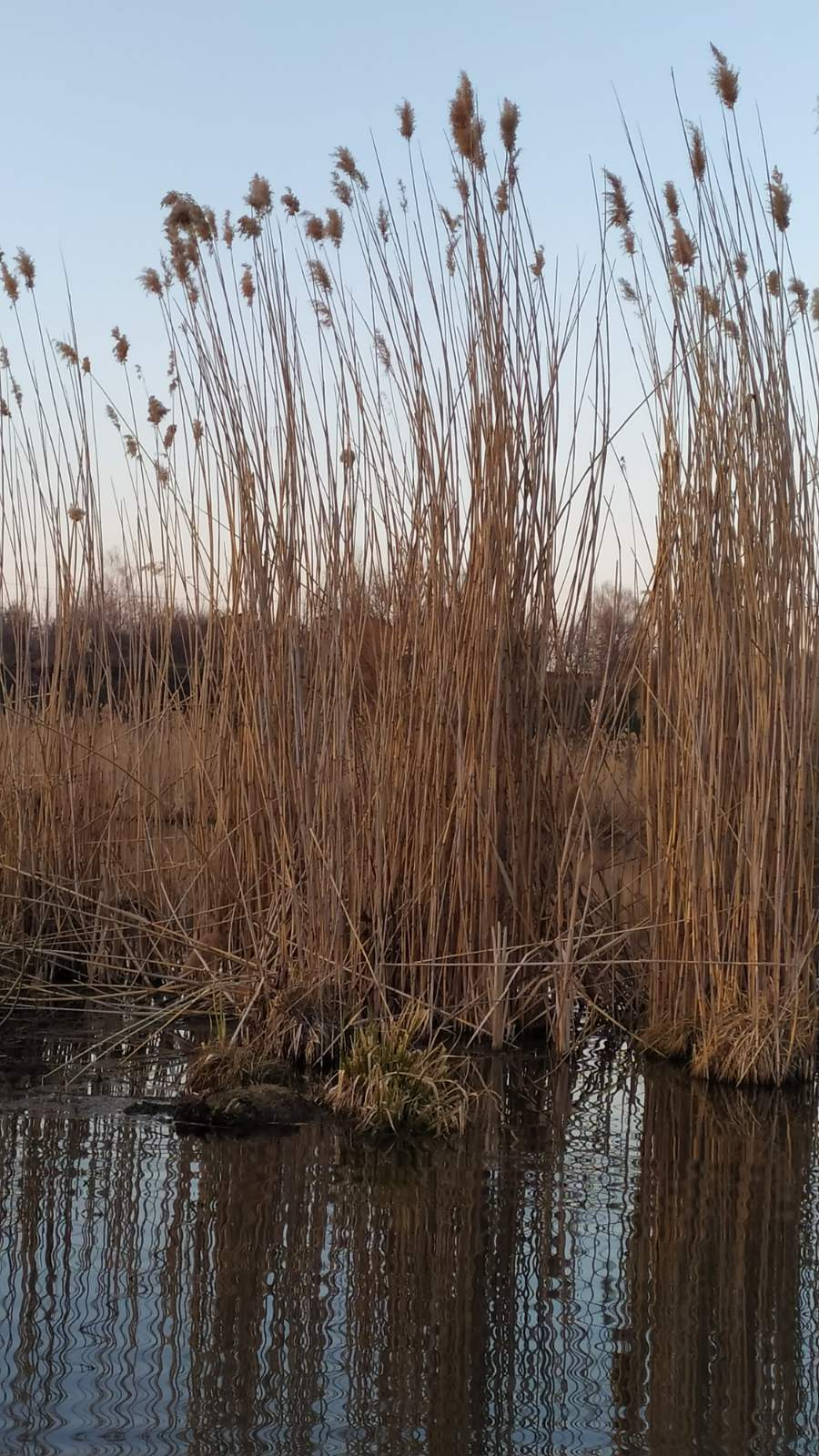 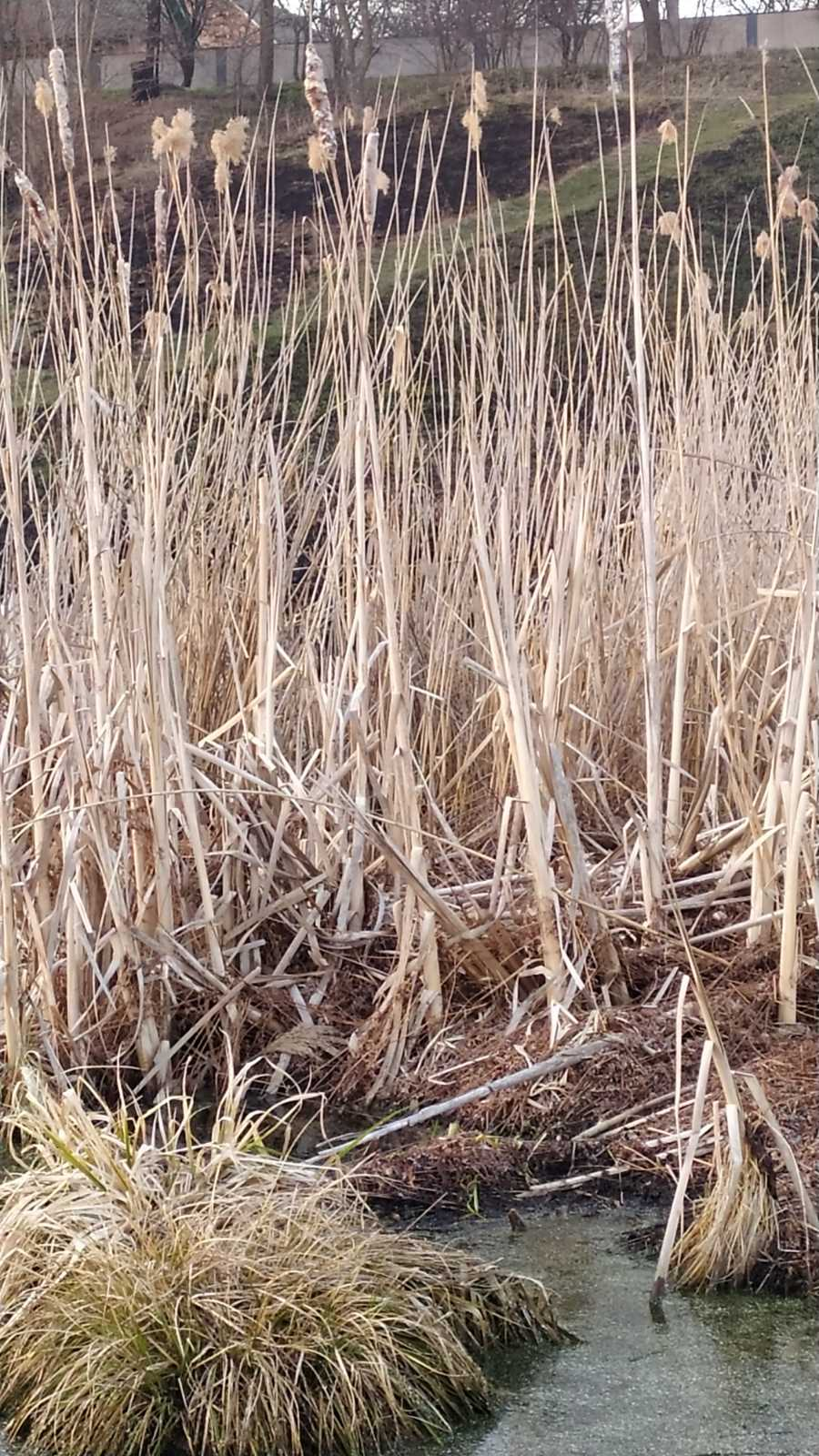 Очерет звичайний –
Phragmites australis
Рогіз широколистий – 
Typha latifolia
вИСНОВКИ
Під час дослідження виявлені наступні види – індикатори, що належать до групи макрофітів:
Ряска триборозенчаста - Lemna trisulca;
Жабурник звичайний -Hydrocharis morsus-гапае.
Кушир занурений - Ceratophyllum demersum
Пухирник звичайний - Utricularia vulgaris


2. За індексом Майєра дані види – індикатори свідчать про те, що вода ставка «Гарбузове» є помірно забрудненою.

3. Під час дослідження виявлені наступні види – індикатори, що належать до групи макрофітів:

Очерет звичайний –Phragmites australis
Рогіз широколистий – Typha latifolia
Дані види-індикатори вказують на початок процесу заболочення ставка «Гарбузове»
10
Список використаних джерел
Біоіндикація стану водного середовища . :[Електрон. ресурс].– Режим доступа: https://www.kegt-rshu.in.ua/images/dustan/INDL7.pdf
Визначення якості води методами біоіндикації. :[Електрон. ресурс].– Режим доступа: http://www.necu.org.ua/wp-content/uploads/bioindikacia_2011.pdf
Перелік рослин і тварин – індикаторів чистоти водойм :[Електрон. ресурс].– Режим доступа: https://studfile.net/preview/4617544/page:35/
Супутниковий знімок с.Підлипне :[Електрон. ресурс].– Режим доступа: https://bitly.su/Lw6z0
11
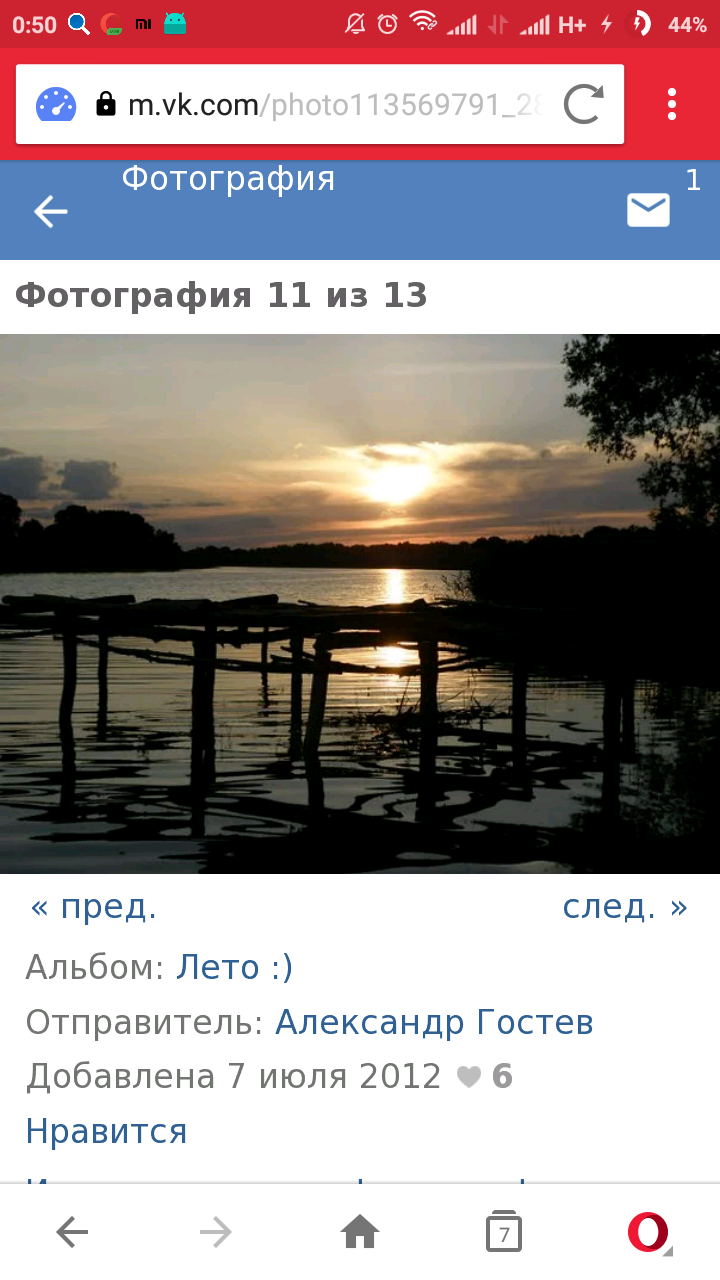 Дякую за увагу!
12